XX大学
输入论文标题
XX学院
X1n childe,School of AEees,
Polytechnical university.
VuXuan DiaoBao Scheme
答辩学生：X某某
指导老师：X某某
答辩时间：2016.5.5
[Speaker Notes: 版权声明：300套精品模板商业授权，请联系【锐旗设计】:https://9ppt.taobao.com，专业PPT老师为你解决所有PPT问题！]
论文摘要
1
CONTENTS
目录
论文背景
2
研究综述
3
论文验证
4
论文总结
5
[Speaker Notes: 版权声明：300套精品模板商业授权，请联系【锐旗设计】:https://9ppt.taobao.com，专业PPT老师为你解决所有PPT问题！]
1
论文摘要
1.1 点击此处输入文字
1.2 点击此处输入文字
1.3 点击此处输入文字
LOGO
1.1 点击此处输入文字标题
论文摘要
论文背景
研究综述
结论验证
论文总结
点击此处输入文字内容点击此处输入文字内容点击此处输入文字内容点击此处输入文字内容点击此处输入文字内容点击此处输入文字内容点击此处输入文字内容点击此处输入文字内容点击此处输入文字内容点击此处输入文字内容点击此处输入文字内容点击此处输入文字内容点击此处输入文字内容点击此处输入文字内容点击此处输入文字内容点击此处输入文字内容点击此处输入文字内容点击此处输入文字内容点击此处输入文字内容点击此处输入文字内容点击此
关键字
关键字
关键字
[Speaker Notes: 版权声明：300套精品模板商业授权，请联系【锐旗设计】:https://9ppt.taobao.com，专业PPT老师为你解决所有PPT问题！]
LOGO
1.2 点击此处输入文字标题
论文摘要
论文背景
研究综述
结论验证
论文总结
点击此处输入文字内容点击此处输入文字内容点击此处输入文字
点击此处输入文字内容点击此处输入文字内容点击此处输入文字
文字
文字
文字内容
文字
文字
点击此处输入文字内容点击此处输入文字内容点击此处输入文字
点击此处输入文字内容点击此处输入文字内容点击此处输入文字
[Speaker Notes: 版权声明：300套精品模板商业授权，请联系【锐旗设计】:https://9ppt.taobao.com，专业PPT老师为你解决所有PPT问题！]
LOGO
1.3 点击此处输入文字标题
论文摘要
论文背景
研究综述
结论验证
论文总结
文字
文字
文字
文字
文字
文字
文字
文字
2
论文背景
2.1 研究对象
2.2 选题意义
2.3 研究目的
冲动顾客
普通顾客
考虑顾客
LOGO
2.1 研究对象
论文摘要
论文背景
研究综述
结论验证
论文总结
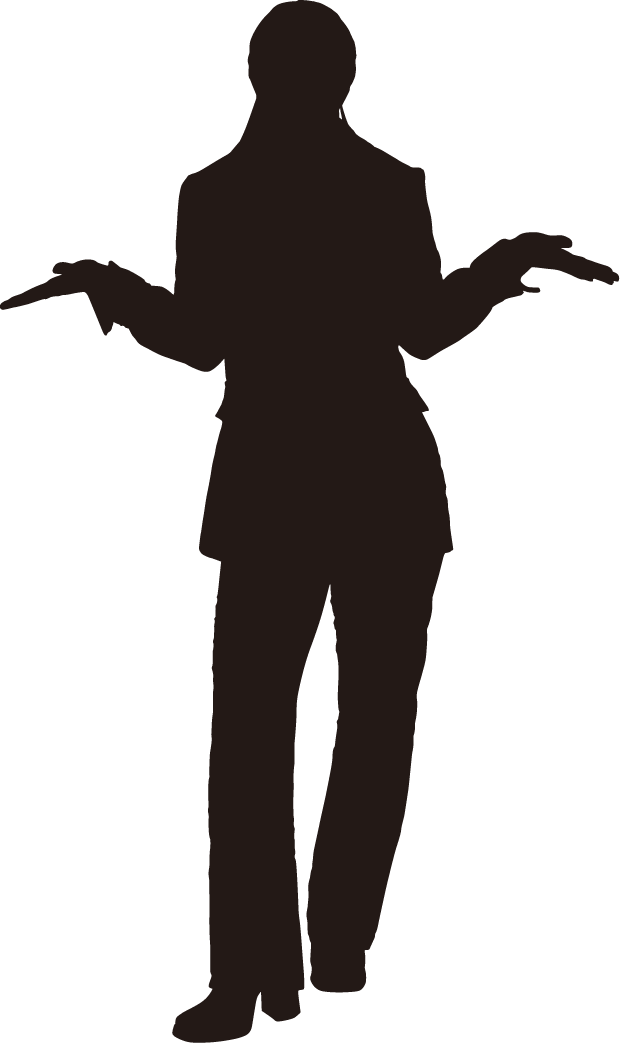 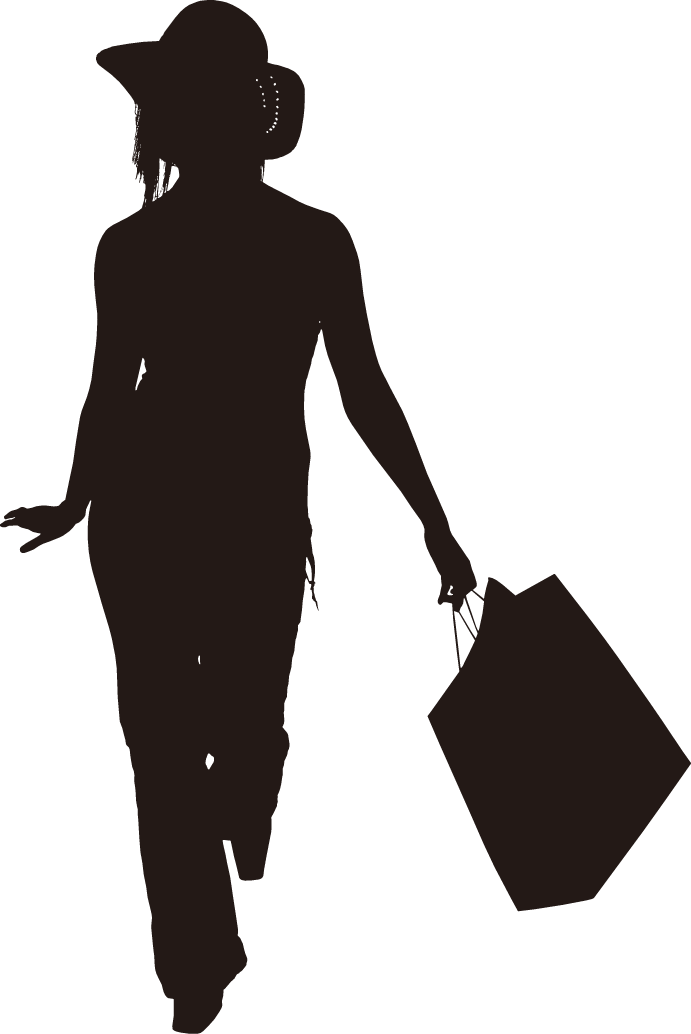 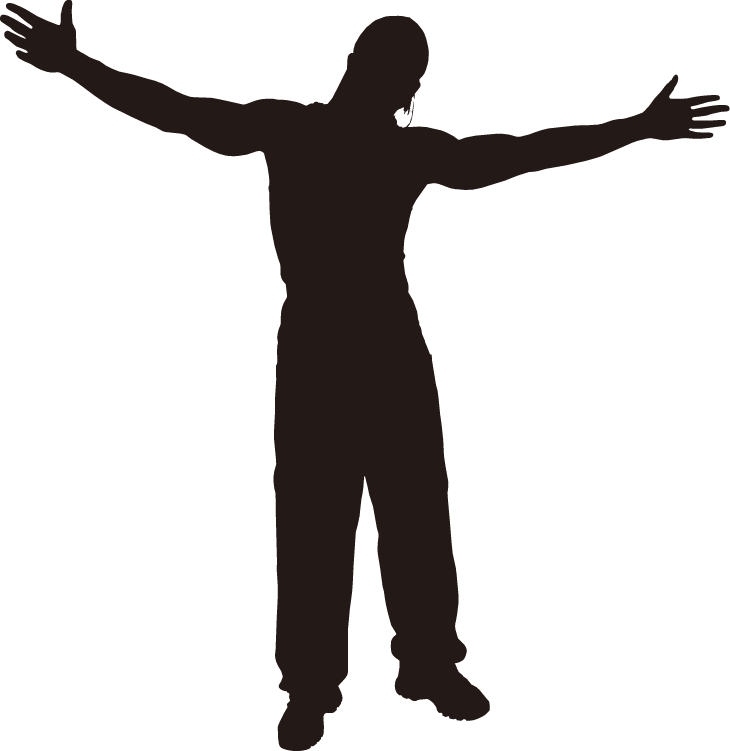 30%
”
”
”
50%
20%
[Speaker Notes: 版权声明：300套精品模板商业授权，请联系【锐旗设计】:https://9ppt.taobao.com，专业PPT老师为你解决所有PPT问题！]
LOGO
2.1 研究对象
论文摘要
论文背景
研究综述
结论验证
论文总结
1
2
点击此处输入文字内容
点击此处输入文字内容
点击此处输入文字内容点击此处输入文字内容点击此处
点击此处输入文字内容点击此处输入文字内容点击此处
3
4
点击此处输入文字内容
点击此处输入文字内容
点击此处输入文字内容点击此处输入文字内容点击此处
点击此处输入文字内容点击此处输入文字内容点击此处
LOGO
2.2 选题意义
点击此处输入文字内容点击此处输入文字内容点击此处输入文字点击此处输入文字内容点击此处输入文字内容点击此处输入文字点击此处输入文字内容点击此处输入文字内容点击此处输入文字
论文摘要
论文背景
研究综述
结论验证
论文总结
(1)
(2)
(3)
点击此处输入文字点击此处输入文字点击此处输入文字点击此处输入文字点击此处输入文字点击此处输入文字点击此处输入文字点击此处
点击此处输入文字点击此处输入文字点击此处输入文字点击此处输入文字点击此处输入文字点击此处输入文字点击此处输入文字点击此处
点击此处输入文字点击此处输入文字点击此处输入文字点击此处输入文字点击此处输入文字点击此处输入文字点击此处输入文字点击此处
[Speaker Notes: 版权声明：300套精品模板商业授权，请联系【锐旗设计】:https://9ppt.taobao.com，专业PPT老师为你解决所有PPT问题！]
LOGO
2.3 研究目的
点击此处输入文字内容点击此处输入文字内容点击此处输入文字点击此处输入文字内容点击此处输入文字内容点击此处输入文字点击此处输入文字内容点击此处输入文字内容点击此处输入文字
论文摘要
论文背景
研究综述
结论验证
论文总结
(1)
(2)
(3)
(4)
点击此处输入文字点击此处输入文字
点击此处输入文字点击此处输入文字
点击此处输入文字点击此处输入文字
英点击此处输入文字点击此处输入文字
[Speaker Notes: 版权声明：300套精品模板商业授权，请联系【锐旗设计】:https://9ppt.taobao.com，专业PPT老师为你解决所有PPT问题！]
3
研究综述
3.1 理论探究
3.2 研究内容
3.3 实验设计
3.4 数据分析
LOGO
3.1 理论现状
内容
论文摘要
论文背景
研究综述
结论验证
论文总结
【输入文字内容】
点击此处输入文字内容
1990 - 2003
此处输入文字
此处输入文字
02
01
【输入文字内容】
点击此处输入文字内容
2003 - 2005
此处输入文字
此处输入文字
06
03
此处输入文字
【输入文字内容】
点击此处输入文字内容
2005 - 2010
此处输入文字
此处输入文字
04
【输入文字内容】
点击此处输入文字内容
05
2010 - 2015
LOGO
3.1 理论现状
论文摘要
论文背景
研究综述
结论验证
论文总结
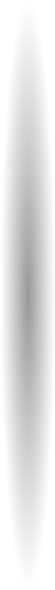 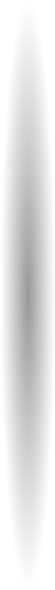 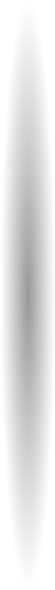 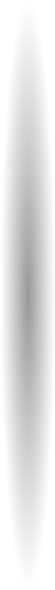 此处输入文字
此处输入文字
此处输入文字
此处输入文字
点击此处输入文字点击此处输入文字点击此处输入文字点击此处输入文字点击此处输入文字点击此处输
点击此处输入文字点击此处输入文字点击此处输入文字点击此处输入文字点击此处输入文字点击此处输
点击此处输入文字点击此处输入文字点击此处输入文字点击此处输入文字点击此处输入文字点击此处输
点击此处输入文字点击此处输入文字点击此处输入文字点击此处输入文字点击此处输入文字点击此处输
[Speaker Notes: 版权声明：300套精品模板商业授权，请联系【锐旗设计】:https://9ppt.taobao.com，专业PPT老师为你解决所有PPT问题！]
LOGO
3.2 研究内容
请在此处输入您的文字，复制您的文字粘贴到此处，并且在粘贴后选择“仅文字”
请在此处输入您的文字，复制您的文字粘贴到此处，并且在粘贴后选择“仅文字”
论文摘要
论文背景
研究综述
结论验证
论文总结
输入文字标题
输入文字标题
输入文字标题
点击此处输入文字内容点击此处输入文字内容点击此处输入文字点击此处输入文字内容点击此处输入文字内容点击此处输入
点击此处输入文字内容点击此处输入文字内容点击此处输入文字点击此处输入文字内容点击此处输入文字内容点击此处输入
点击此处输入文字内容点击此处输入文字内容点击此处输入文字点击此处输入文字内容点击此处输入文字内容点击此处输入
[Speaker Notes: 版权声明：300套精品模板商业授权，请联系【锐旗设计】:https://9ppt.taobao.com，专业PPT老师为你解决所有PPT问题！]
LOGO
3.2 研究内容
论文摘要
论文背景
研究综述
结论验证
论文总结
2009
2010
2011
输入标题
此处输入文本
此处输入文本
输入标题
此处输入文本
此处输入文本
输入标题
此处输入文本
此处输入文本
2013
2012
输入标题
此处输入文本
此处输入文本
输入标题
此处输入文本
此处输入文本
LOGO
3.2 研究内容
论文摘要
论文背景
研究综述
结论验证
论文总结
输入文字标题输入文字标题
输入文字标题输入文字标题
点击此处输入文字内容点击此处输入文字内容点击此处输入文字点击此处输入文字内容点击此处输入文字内容点击此处输入点击此处输入文字内容点击此处输入文字内容点击此处输入文字点击此处输入文字内容点击此处输入文字内容点击此处输入点击此处输入文字内容点击此处输入文字内容
点击此处输入文字内容点击此处输入文字内容点击此处输入文字点击此处输入文字内容点击此处输入文字内容点击此处输入点击此处输入文字内容点击此处输入文字内容点击此处输入文字点击此处输入文字内容点击此处输入文字内容点击此处输入点击此处输入文字内容点击此处输入文字内容
LOGO
3.3 实验设计
论文摘要
论文背景
研究综述
结论验证
论文总结
点击此处输入文字
点击此处输入文字
点击此处输入文字
点击此处输入文字
2
1
4
3
点击此处输入文字点击此处输入文字点击此处输入文字点击此处输入文字点击此处输入文字点击此处输
点击此处输入文字点击此处输入文字点击此处输入文字点击此处输入文字点击此处输入文字点击此处输
点击此处输入文字点击此处输入文字点击此处输入文字点击此处输入文字点击此处输入文字点击此处输
点击此处输入文字点击此处输入文字点击此处输入文字点击此处输入文字点击此处输入文字点击此处输
[Speaker Notes: 版权声明：300套精品模板商业授权，请联系【锐旗设计】:https://9ppt.taobao.com，专业PPT老师为你解决所有PPT问题！]
LOGO
3.3 实验设计
论文摘要
论文背景
研究综述
结论验证
论文总结
01
文字
点击此处输入文字点击此处输入文字点击此处输入文字点击此处输入文字点击此处输入文字点击此处
02
文字
点击此处输入文字点击此处输入文字点击此处输入文字点击此处输入文字点击此处输入文字点击此处
点击此处输入文字点击此处输入文字点击此处输入文字点击此处输入文字点击此处输入文字点击此处
文字
03
点击此处输入文字点击此处输入文字点击此处输入文字点击此处输入文字点击此处输入文字点击此处
04
文字
05
文字
点击此处输入文字点击此处输入文字=文字点击此处输入文字点击此处输入文字点击此处
[Speaker Notes: 版权声明：300套精品模板商业授权，请联系【锐旗设计】:https://9ppt.taobao.com，专业PPT老师为你解决所有PPT问题！]
LOGO
3.4 数据分析
论文摘要
论文背景
研究综述
结论验证
论文总结
100%
A
88%
B
75%
C
58%
D
45%
E
30%
F
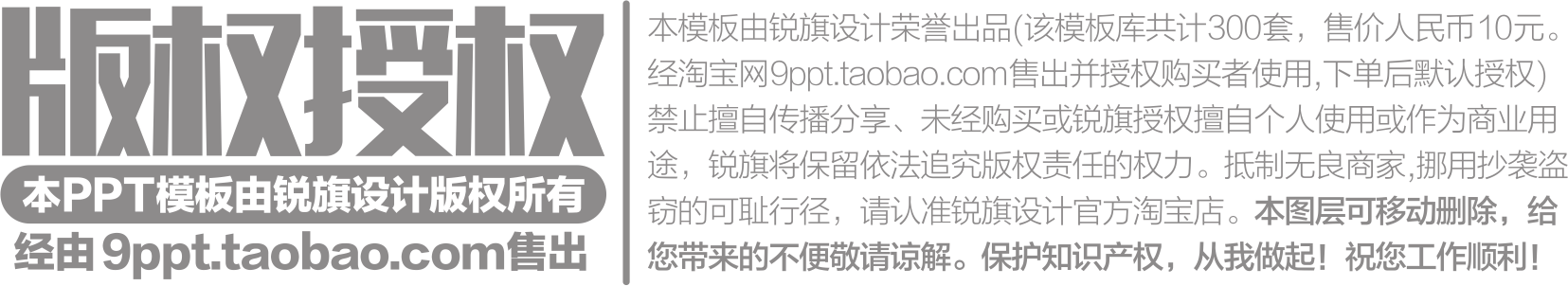 LOGO
3.4 数据分析
论文摘要
论文背景
研究综述
结论验证
论文总结
更改文字
更改图片
增加图片
20%
50%
30%
标题框及正文框中的文字可直接改为您所需的文字
点中图片>绘图工具>格式>填充>图片>选择您需要展示的图片
直接复制粘贴图片来增加图片数，复制后更改方法见“更改图片”
[Speaker Notes: 版权声明：300套精品模板商业授权，请联系【锐旗设计】:https://9ppt.taobao.com，专业PPT老师为你解决所有PPT问题！]
4
结论验证
4.1 研究结论
4.2 实践验证
4.3 后续问题
LOGO
4.1 研究结论
论文摘要
论文背景
研究综述
结论验证
论文总结
01
01
01
输入标题
输入标题
输入标题
此处输入您的文本
此处输入您的文本
此处输入您的文本
此处输入您的文本
此处输入您的文本
此处输入您的文本
此处输入您的文本
此处输入您的文本
此处输入您的文本
此处输入您的文本
此处输入您的文本
此处输入您的文本
此处输入您的文本
此处输入您的文本
此处输入您的文本
此处输入您的文本
此处输入您的文本
此处输入您的文本
此处输入您的文本
此处输入您的文本
此处输入您的文本
LOGO
4.1 研究结论
论文摘要
论文背景
研究综述
结论验证
论文总结
结论一
结论二
结论三
请在此处输入您的文字，复制您的文字粘贴到此处，并且在粘贴后选择“仅文字”
请在此处输入您的文字，复制您的文字粘贴到此处，并且在粘贴后选择“仅文字”
请在此处输入您的文字，复制您的文字粘贴到此处，并且在粘贴后选择“仅文字”
请在此处输入您的文字，复制您的文字粘贴到此处，并且在粘贴后选择“仅文字”
请在此处输入您的文字，复制您的文字粘贴到此处，并且在粘贴后选择“仅文字”
请在此处输入您的文字，复制您的文字粘贴到此处，并且在粘贴后选择“仅文字”
[Speaker Notes: 版权声明：300套精品模板商业授权，请联系【锐旗设计】:https://9ppt.taobao.com，专业PPT老师为你解决所有PPT问题！]
LOGO
4.2 实践验证
此处输入您的文本此处输入您的文本
此处输入您的文本此处输入您的文本
论文摘要
论文背景
研究综述
结论验证
论文总结
标题
标题
标题
标题
标题
此处输入您的文本此处输入您的文本
此处输入您的文本此处输入您的文本
此处输入您的文本此处输入您的文本
LOGO
4.2 实践验证
论文摘要
论文背景
研究综述
结论验证
论文总结
标题
标题
标题
标题
标题
请在此处输入您的文本请在此处输入您的文本
请在此处输入您的文本
请在此处输入您的文本
请在此处输入您的文本
请在此处输入您的文本
请在此处输入您的文本
请在此处输入您的文本
请在此处输入您的文本
请在此处输入您的文本
[Speaker Notes: 版权声明：300套精品模板商业授权，请联系【锐旗设计】:https://9ppt.taobao.com，专业PPT老师为你解决所有PPT问题！]
LOGO
4.3 后续问题
论文摘要
论文背景
研究综述
结论验证
论文总结
01
02
03
04
05
点击此处输入文字点击此处输入文字点击此处输入文字
点击此处输入文字点击此处输入文字点击此处输入文字
点击此处输入文字点击此处输入文字点击此处输入文字
点击此处输入文字点击此处输入文字点击此处输入文字
点击此处输入文字点击此处输入文字点击此处输入文字
5
论文总结
5.1 创新与不足
5.2 结果应用
5.3 引用资料
5.4 致谢
LOGO
5.1 创新与不足
论文摘要
论文背景
研究综述
结论验证
论文总结
标题
标题
请在此处输入您的文本
请在此处输入您的文本
请在此处输入您的文本
请在此处输入您的文本
请在此处输入您的文本
请在此处输入您的文本
请在此处输入您的文本
请在此处输入您的文本
请在此处输入您的文本
请在此处输入您的文本
请在此处输入您的文本
请在此处输入您的文本
LOGO
5.1 创新与不足
论文摘要
论文背景
研究综述
结论验证
论文总结
输入文字内容
输入文字内容
请在此处输入您的文本请在此处输入您的文本请在此处输入您的文本请在此处输入您的文本请在此处输入您的文本请在此处输入您的文本请在此处输入您的文本请在此处输入您的文本请在此处输入您的文本请在此处输入您的文本请在此处输入您的文本请在
请在此处输入您的文本请在此处输入您的文本请在此处输入您的文本请在此处输入您的文本请在此处输入您的文本请在此处输入您的文本请在此处输入您的文本请在此处输入您的文本请在此处输入您的文本请在此处输入您的文本请在此处输入您的文本请在
[Speaker Notes: 版权声明：300套精品模板商业授权，请联系【锐旗设计】:https://9ppt.taobao.com，专业PPT老师为你解决所有PPT问题！]
LOGO
5.2 结果应用
论文摘要
论文背景
研究综述
结论验证
论文总结
此处输入您的标题
此处输入文本，此处输入文本
此处输入您的标题
此处输入文本，此处输入文本
此处输入您的标题
此处输入文本，此处输入文本
此处输入您的标题
此处输入文本，此处输入文本
LOGO
5.2 结果应用
论文摘要
论文背景
研究综述
结论验证
论文总结
请在此处输入您的文本请在此处输入您的文本请在此处输入您的文本请在此处输入您的文本请在
请在此处输入您的文本请在此处输入您的文本请在此处输入您的文本请在此处输入您的文本请在
文字
文字
文字
文字
请在此处输入您的文本请在此处输入您的文本请在此处输入您的文本请在此处输入您的文本请在
请在此处输入您的文本请在此处输入您的文本请在此处输入您的文本请在此处输入您的文本请在
LOGO
5.3 引用资料
论文摘要
论文背景
研究综述
结论验证
论文总结
请在此处输入您的文本请在此处输入您的文本请在此处输入您
请在此处输入您的文本请在此处输入您的文本请在此处输入您
文本请在此处输入您的文本请在此处输入您的文本请在此处输
入您的文本请在此处输入您的文本请在此处输入您的文本请在
入您的文本请在此处输入您的文本请在此处输入您的文本请在
入您的文本请在此处输入您的文本请在此处输入您的文本请在
入您的文本请在此处输入您的文本请在此处输入您的文本请在
入您的文本请在此处输入您的文本请在此处输入您的文本请在
入您的文本请在此处输入您的文本请在此处输入您的文本请在
[Speaker Notes: 版权声明：300套精品模板商业授权，请联系【锐旗设计】:https://9ppt.taobao.com，专业PPT老师为你解决所有PPT问题！]
LOGO
5.4 致谢
本学位论文是在我指导老师XXX老师的亲切关怀和细心的指导下
顺利完成的。从课题的选择和论文的最终完成，XXX老师始终都给
予我悉心的指导和不懈的支持，并在耐心知道之余，XXX老师仍不
忘拓展我们的文化视野，让我们感受到了艺术的美妙和乐趣。
论文摘要
论文背景
研究综述
结论验证
论文总结
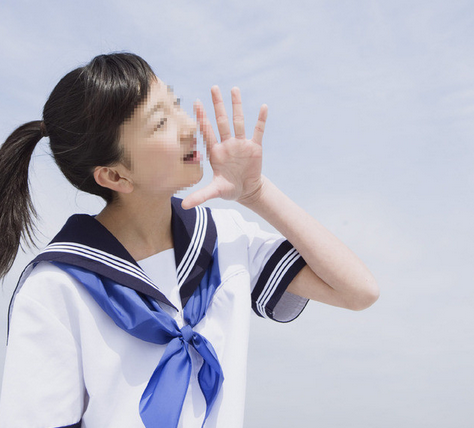 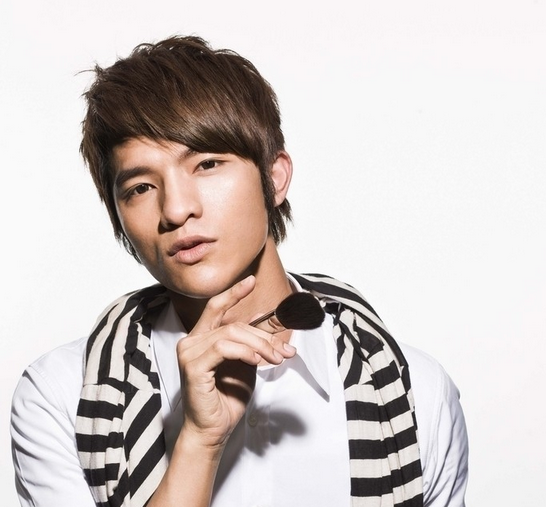 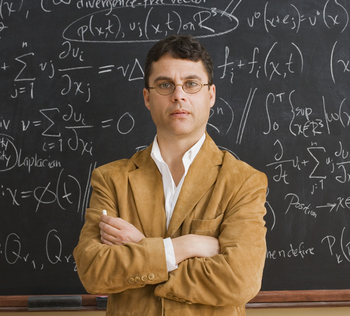 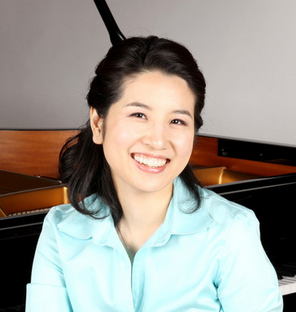 本论文最终得以顺利完成，也与项目团队是分不开的，虽然他们没有参与我的论文指导，
但在开题时他们也给我提供了不少意见，提出了一系列可行性建议，他们分别是：XXX、XXX、XXX。
THANKS
谢谢聆听
[Speaker Notes: 版权声明：300套精品模板商业授权，请联系【锐旗设计】:https://9ppt.taobao.com，专业PPT老师为你解决所有PPT问题！]